Федеральное государственное бюджетное образовательное учреждение высшего образования «Красноярский государственный медицинский университет имени профессора В.Ф. Войно-Ясенецкого» Кафедра лучевой диагностики ИПО
Рентгенография органов грудной клетки - базовая интерпретация часть 3
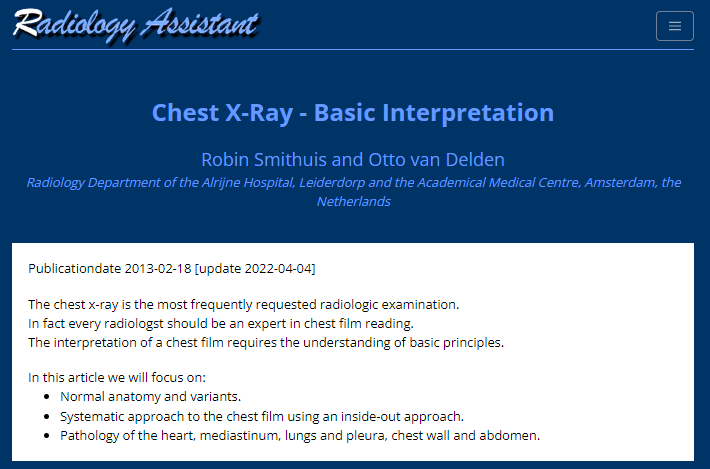 Работу выполнила ординатор 1-го года,  специальности «Рентгенология»
Шайхразеева А.Р.
Красноярск, 2023 г.
Рентгеноанатомия сердца
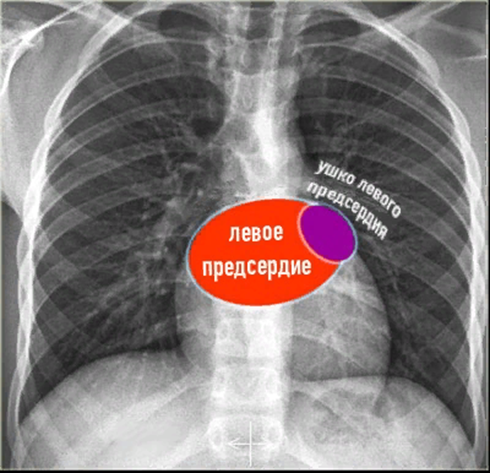 Левое предсердие             прилежит сзади к нисходящей аорте и пищеводу
При увеличении размеров левого предсердия визуализируется дополнительная дуга справа
Рентгенограмма ОГК прямая проекция
Рентгеноанатомия сердца
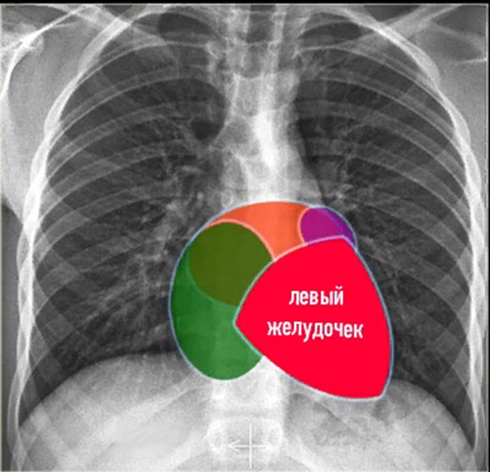 Левый желудочек
Расположен слева и кзади от правого желудочка

При увеличение левого желудочка контур сердца смещается влево
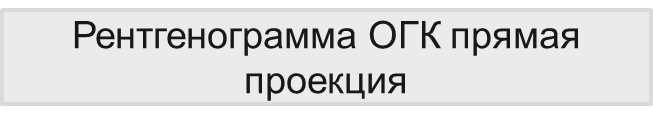 [Speaker Notes: Рентгеноанатомия]
Рентгеноанатомия сердца
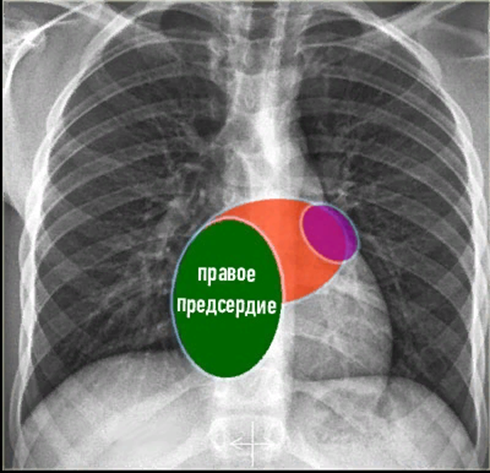 При увеличении правого предсердия  контур сердца смещается  вправо
Рентгенограмма ОГК прямая проекция
Рентгеноанатомия сердца
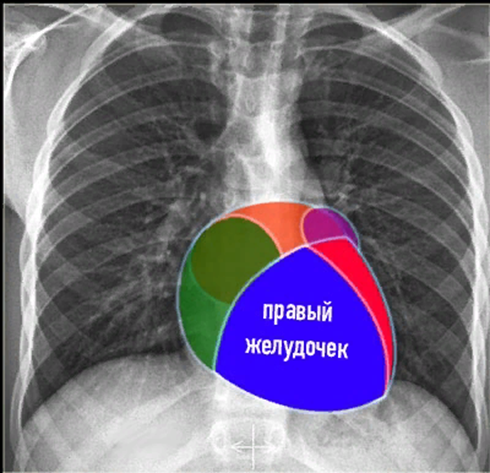 Правый желудочек
Расположен спереди и прилежит к грудине
При увеличении ПЖ:
удлинение и выбухание второй дуги левого контура
Рентгенограмма ОГК прямая проекция
Рентгеноанатомия сердца
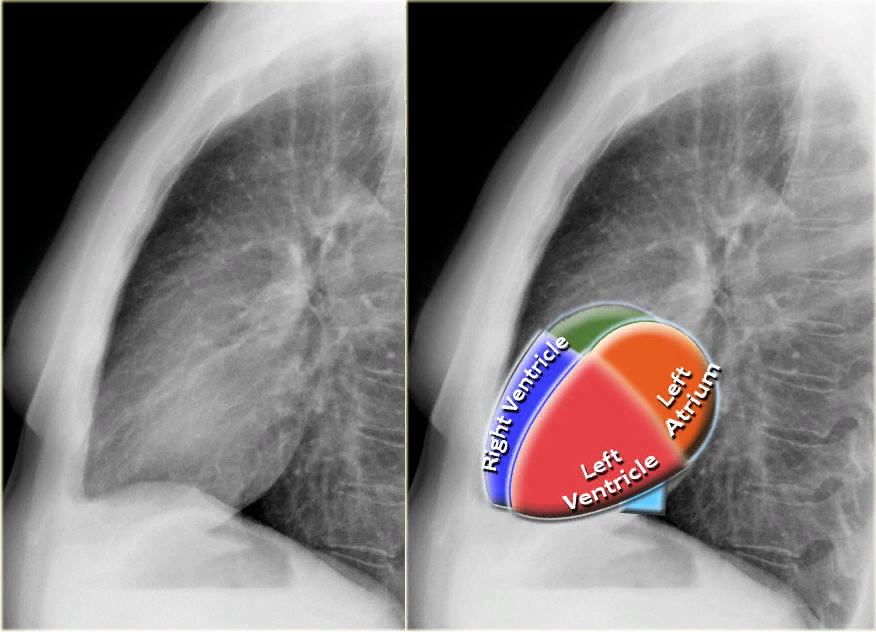 Левое предсердие 
Верхняя задняя поверхность сердца образована преимущественно левым предсердием
На боковой рентгенограмме  увеличение левого предсердия визуализируется как выбухание направленное кзади
Рентгенограмма ОГК боковая проекция
Рентгеноанатомия сердца
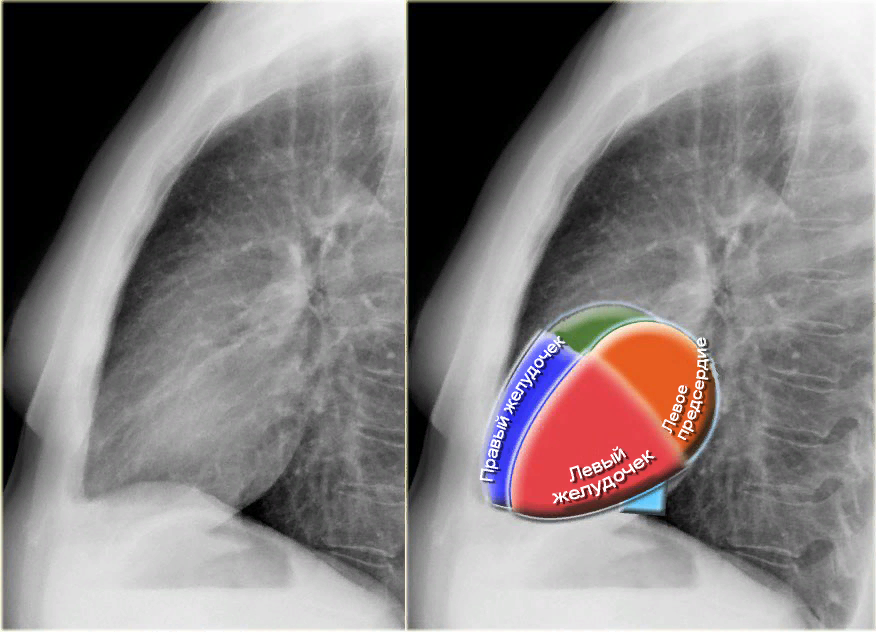 Левый желудочек
Формирует нижнюю заднюю границу сердца
Увеличение левого желудочка  смещает границу сердца кзади
Правый желудочек
Прилежит к грудине
При увеличении правый желудочек прилегает к грудине на более длинном участке
Рентгенограмма ОГК боковая проекция
Дилатация левого предсердия
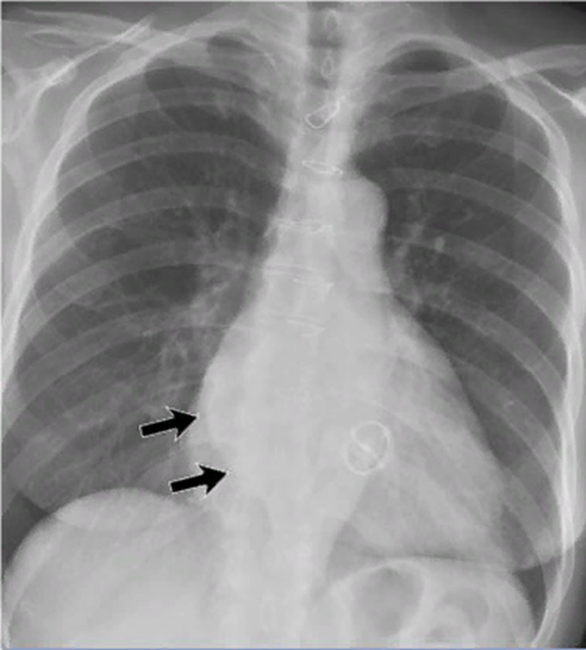 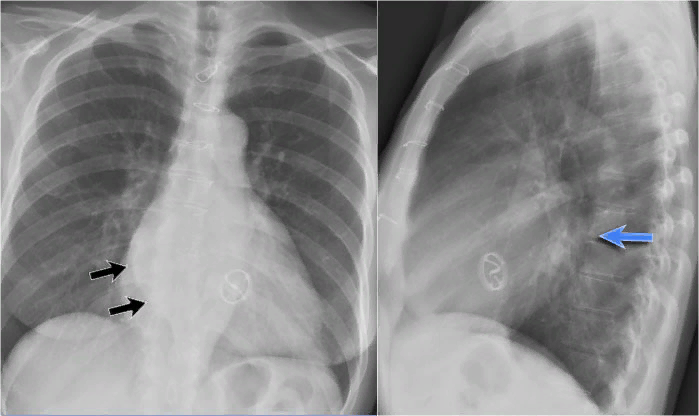 Рентгенограмма ОГК боковая проекция
Рентгенограмма ОГК прямая проекция
Пациент с заменой митрального клапана
Увеличение левого предсердия привело к уменьшению позадисердечного пространства
Гипертрофия правого желудочка
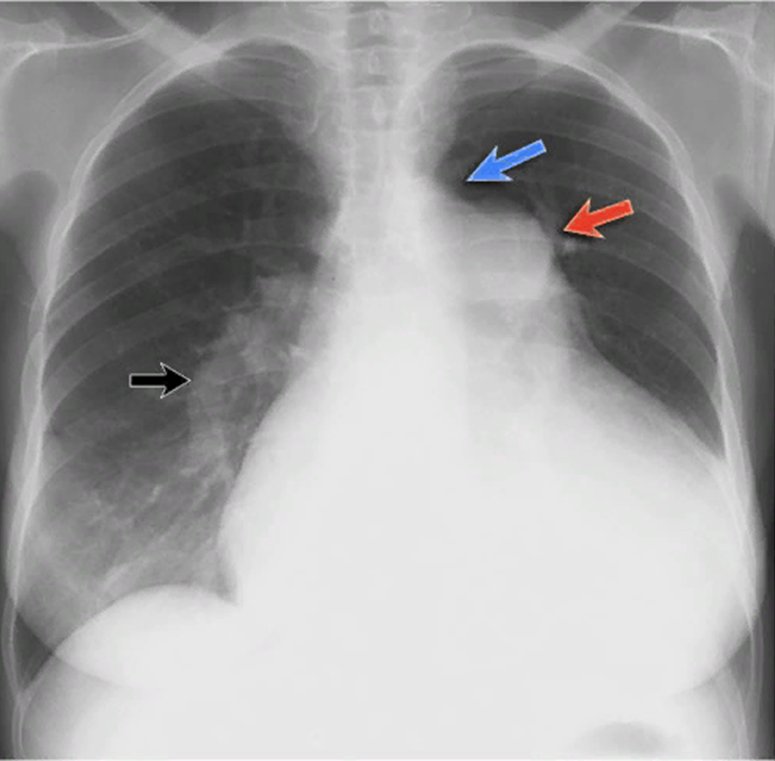 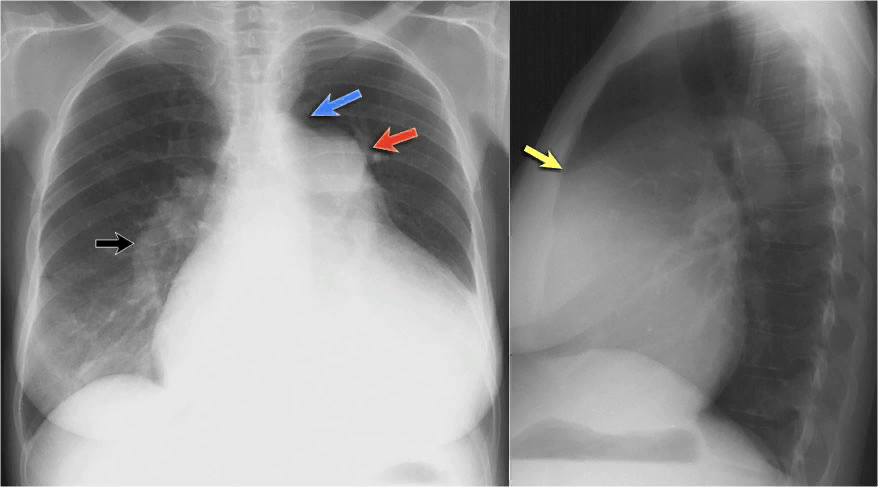 Рентгенограмма ОГК прямая проекция
Рентгенограмма ОГК боковая проекция
Сердечная тень  расширена в обе стороны
Правый желудочек увеличен(желтая стрелка)
Выбухает ствол легочной артерии и дуга аорты (красная стрелка, синяя стрелка)
Расположение сердечных клапанов
На боковой рентгенограмме ОГК проведена линия от угла карины до верхушки сердца.
Легочный и аортальный клапаны обычно располагаются выше этой линии, а трехстворчатый и митральный клапаны - ниже этой линии
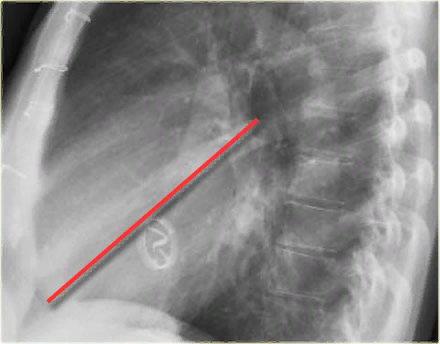 Cardiac incisura
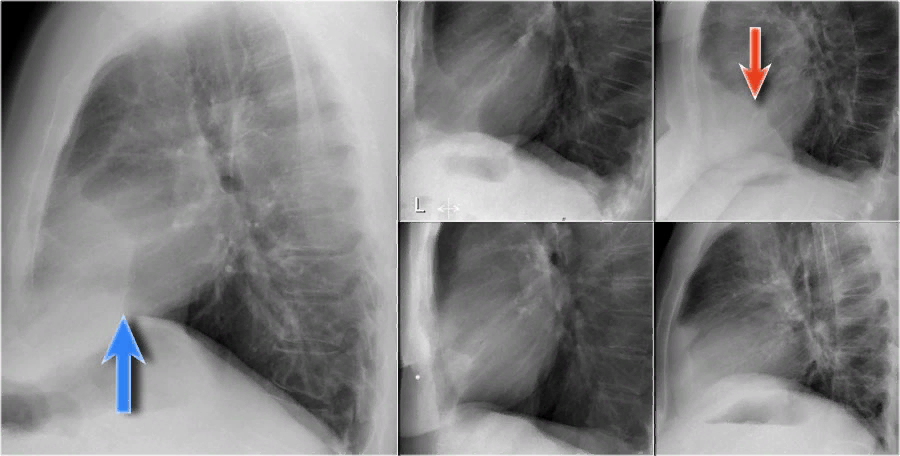 В ретростернальном пространстве определяется уплотнение легочной ткани (синяя,красная стрелки) за счет отложения жира в перикарде или уплотнения плевры.
Данная находка является нормой, и её не следует ошибочно принимать за патологию язычкового сегмента или средней доли
Кардиостимулятор
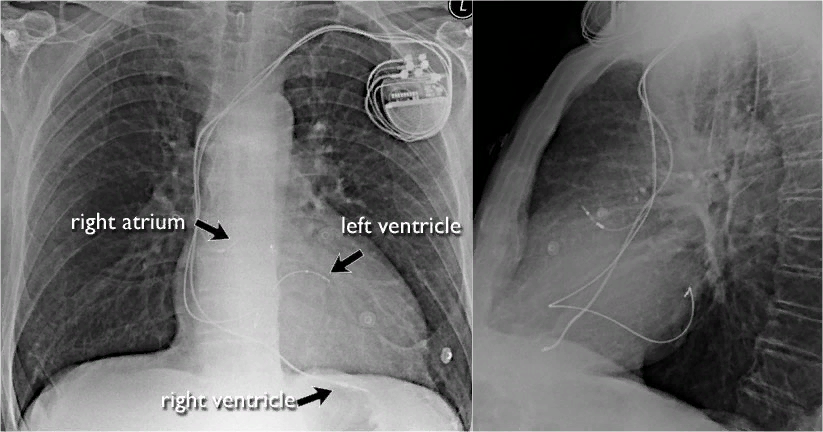 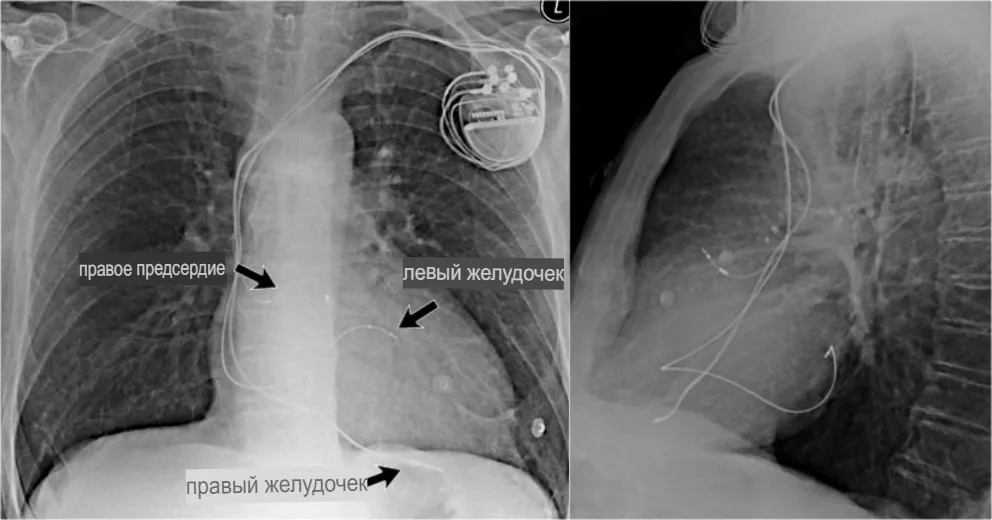 Рентгенограмма ОГК боковая проекция
Рентгенограмма ОГК прямая проекция
Кардиостимулятор и идущие от него электроды в правый желудочек, в правое предсердие и электрод, который направляется через коронарный синус к левому желудочку
Перикардиальный выпот
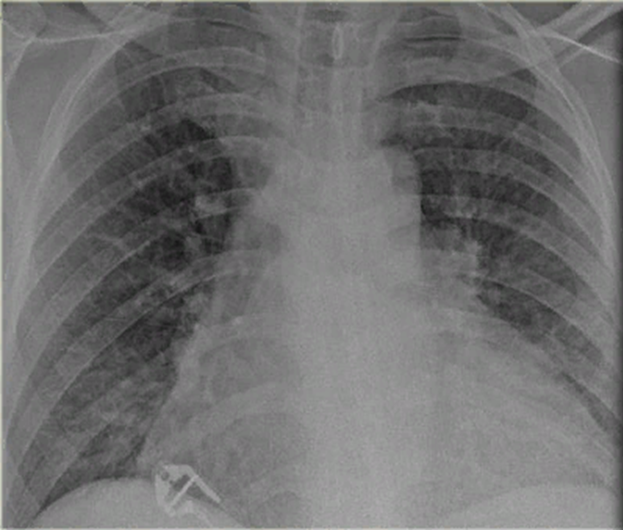 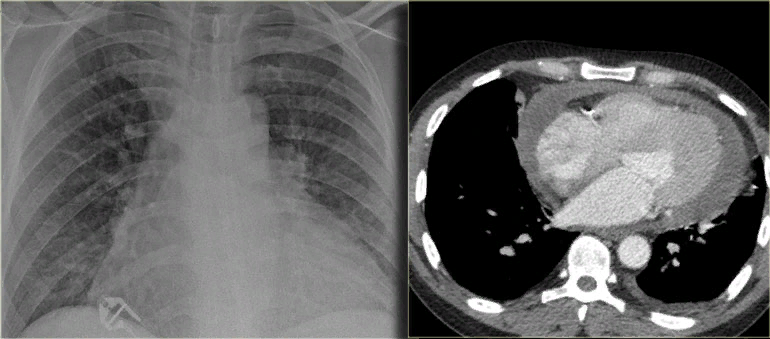 На рентгенограмме ОГК  в прямой проекции тень сердца увеличена в обе стороны
КТ- органов грудной клетки в аксиальной плоскости перикардиальный  выпот
Причиной  расширение тени сердца  на рентгенограмме стал перикардиальный выпот, что хорошо визуализируется на КТ
Перикардиальный выпот
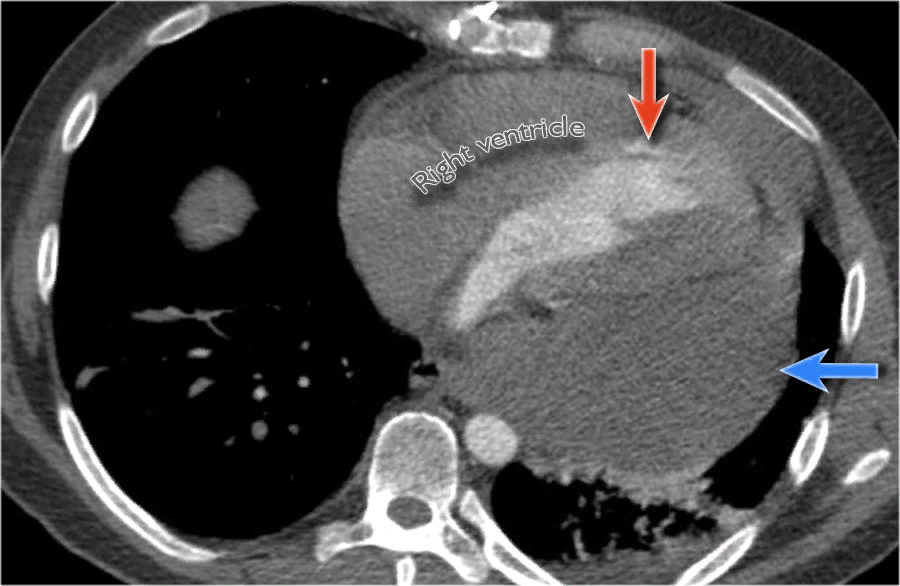 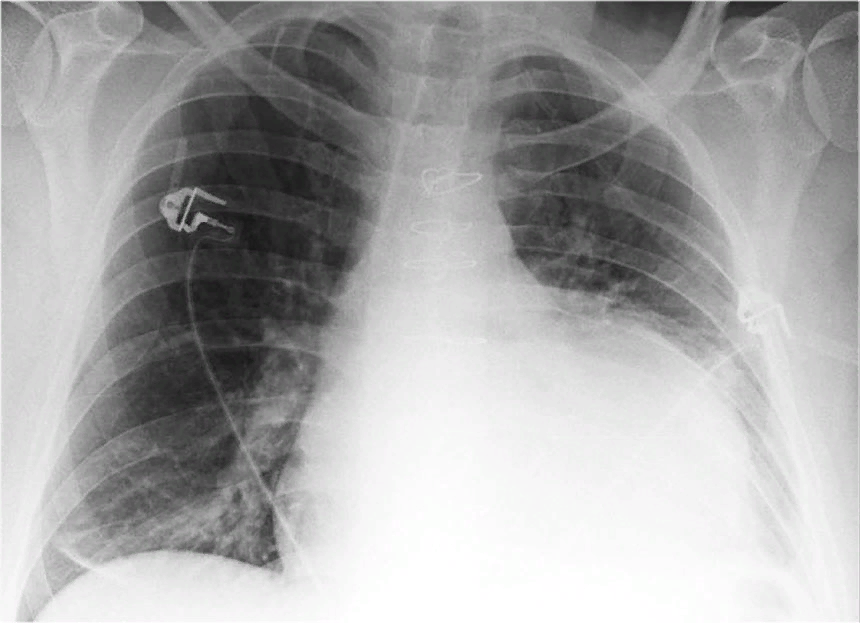 КТ- ОГК  аксиальная плоскость
перикардиальный выпот позади левого желудочка 
левый желудочек контрастирован и сдавлен
На рентгенограмме ОГК  в прямой проекции           изменение конфигурации сердца
У пациентов недавно перенесших операцию на сердце  увеличение тени на рентгенограмме может быть связанно с кровотечением в перикард
Перикардиальный выпот: клинический случай
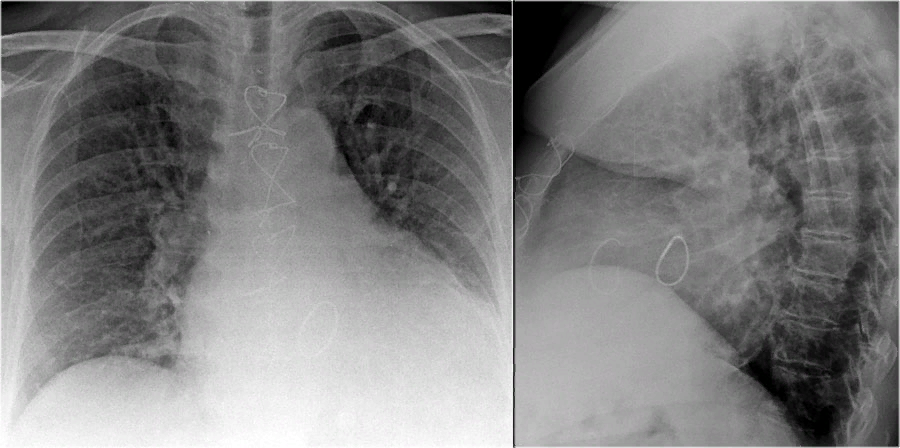 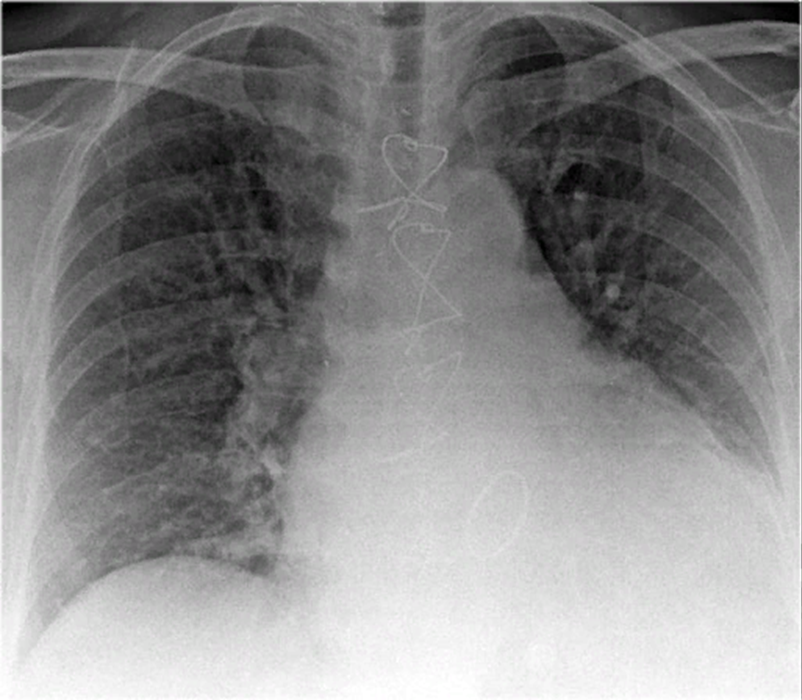 Рентгенограмма ОГК боковая проекция
Рентгенограмма ОГК прямая проекция
Пациент с заменой  клапана сердца
Тень сердца расширена в обе стороны
Легочный рисунок усилен за счет застоя по малому кругу кровообращения
КТ-аксиальная плоскость перикардиальный выпот
   продолжение
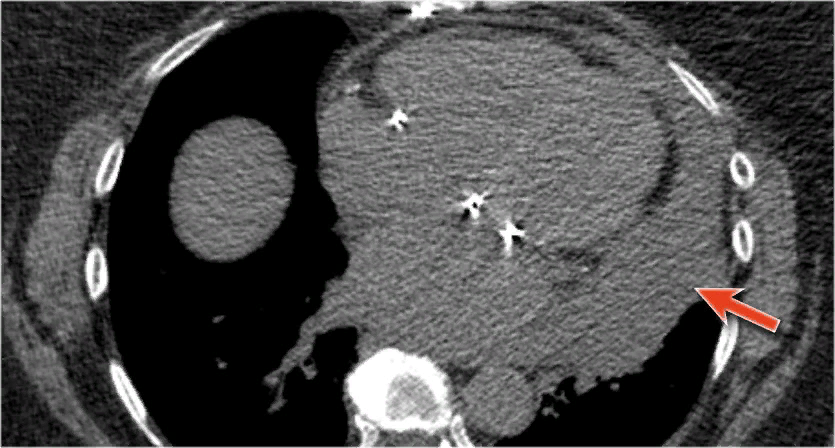 Всегда сравнивайте послеоперационные снимки грудной клетки с предоперационными
[Speaker Notes: продолжение]
Рентгенограммы ОГК прямая и боковая проекции: кальцинаты по контуру сердечной тени
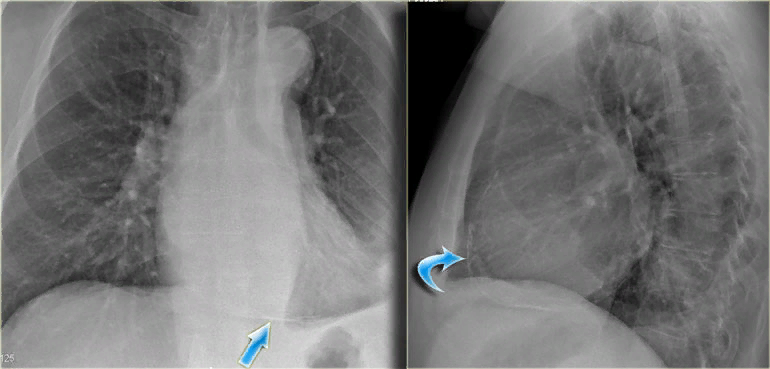 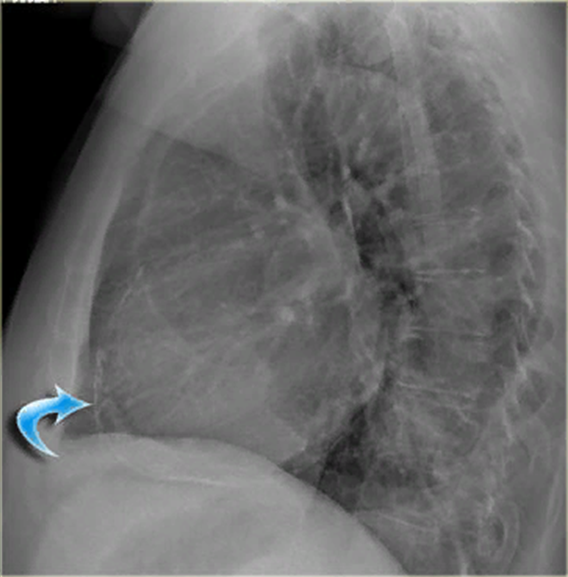 Обнаружение кальцинатов в сердце довольно частая находка
Наиболее распространенными являются кальцинаты коронарных артерий и клапанов сердца
Дифференцировать с констриктивным перикардитом
Кальцинаты в миокарде левого желудочка
Скрытые области (4)
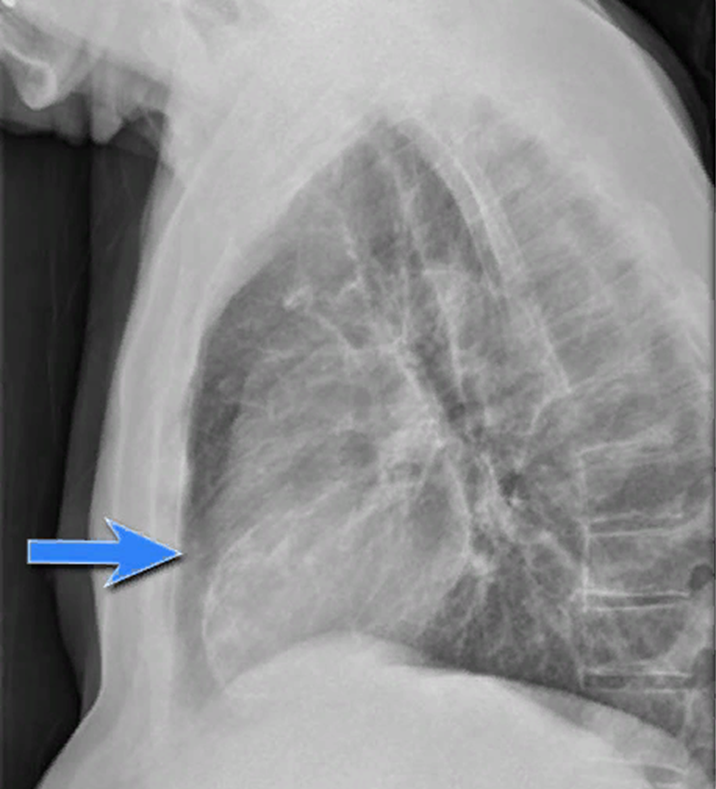 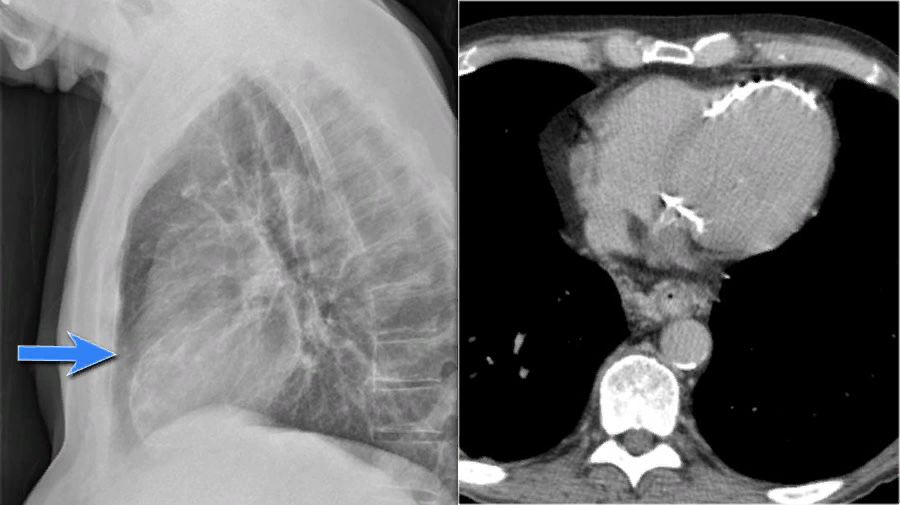 Рентгенограмма ОГК боковая проекция: кальцинаты левого желудочка после перенесенного инфаркта миокарда ,что подтверждается на в КТ-аксиальной плоскости
Липома перикарда
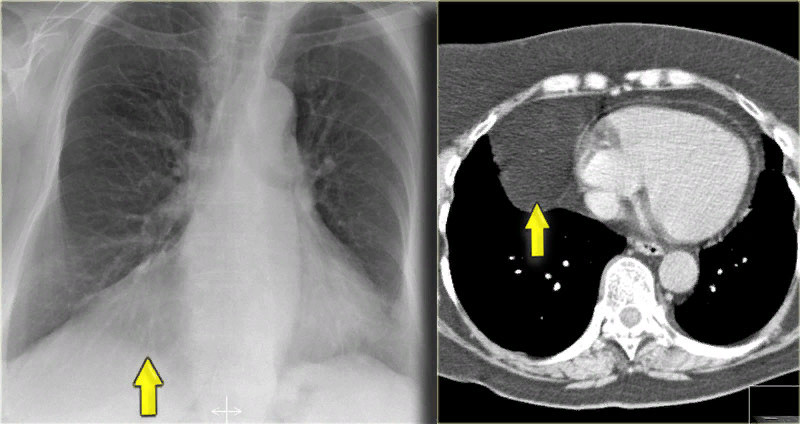 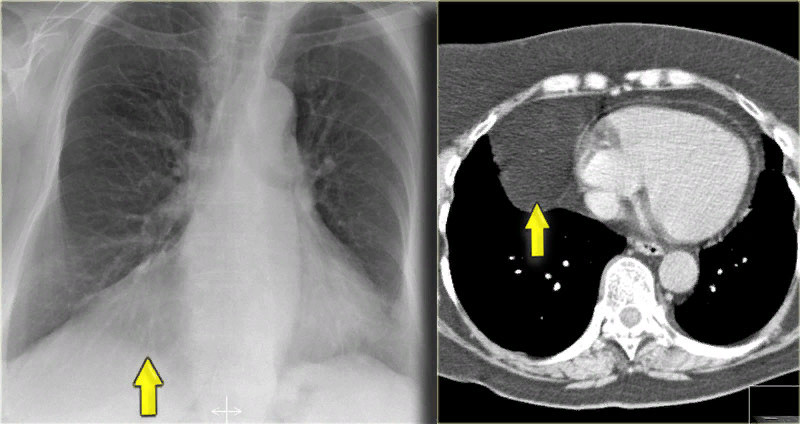 На рентгенограмме ОГК в прямой в правом кардио-диафрагмальном 
углу определяется высокоинтенсивное гомогоненное затенение с четким контуром
КТ сердца в аксиальной плоскости визуализируется объемное образование жировой плотности
Перикардиальная киста
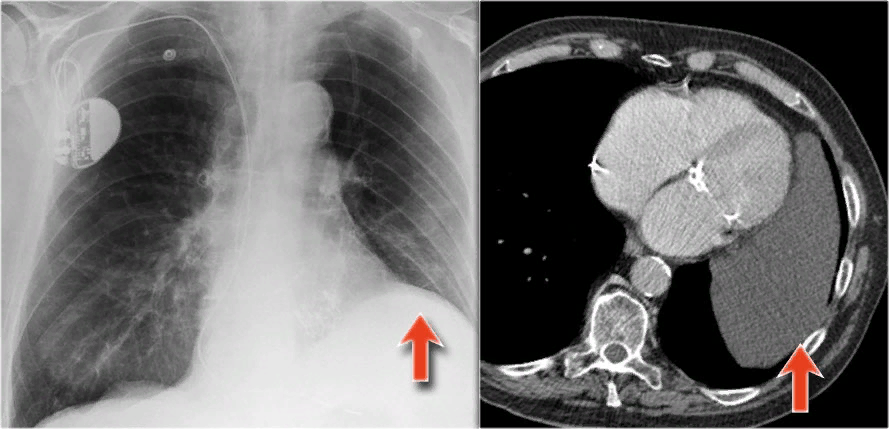 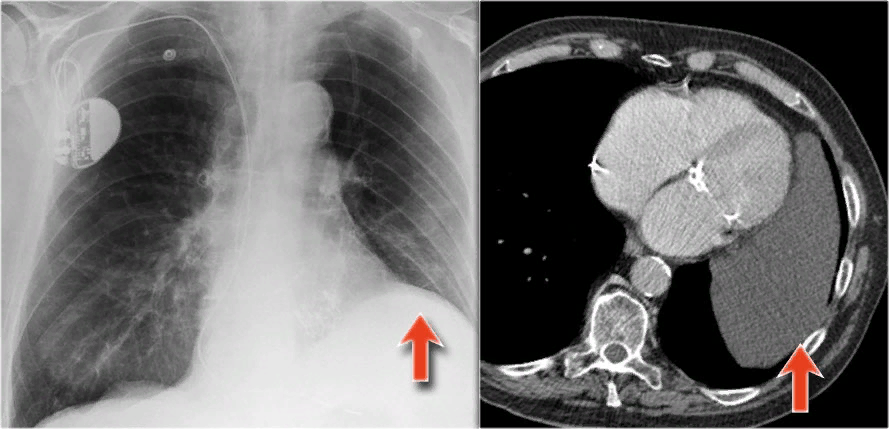 На рентгенограмме ОГК в прямой
проекции в левом
кардио-диафрагмальном 
углу визуализируется тень высокой интенсивности с четким, округлым контуром
КТ сердца в аксиальной плоскости
визуализируется округлое образование перикарда с четкими контурами
Конец третьей части
Спасибо за внимание